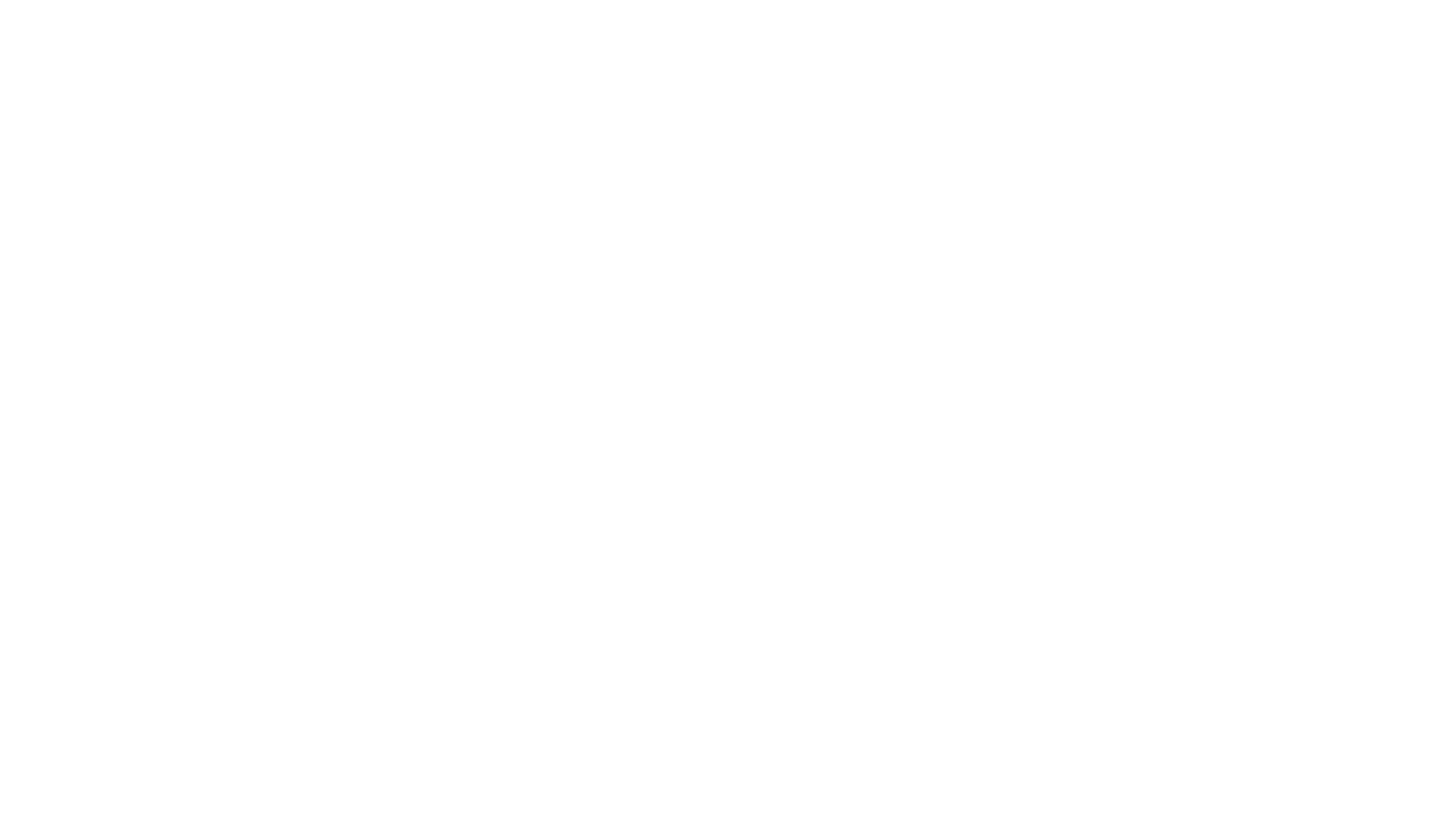 Pre-Retirement & Financial Planning Seminar 2024

Retirement and Health Insurance
What do I need to know?
What do I need to do?
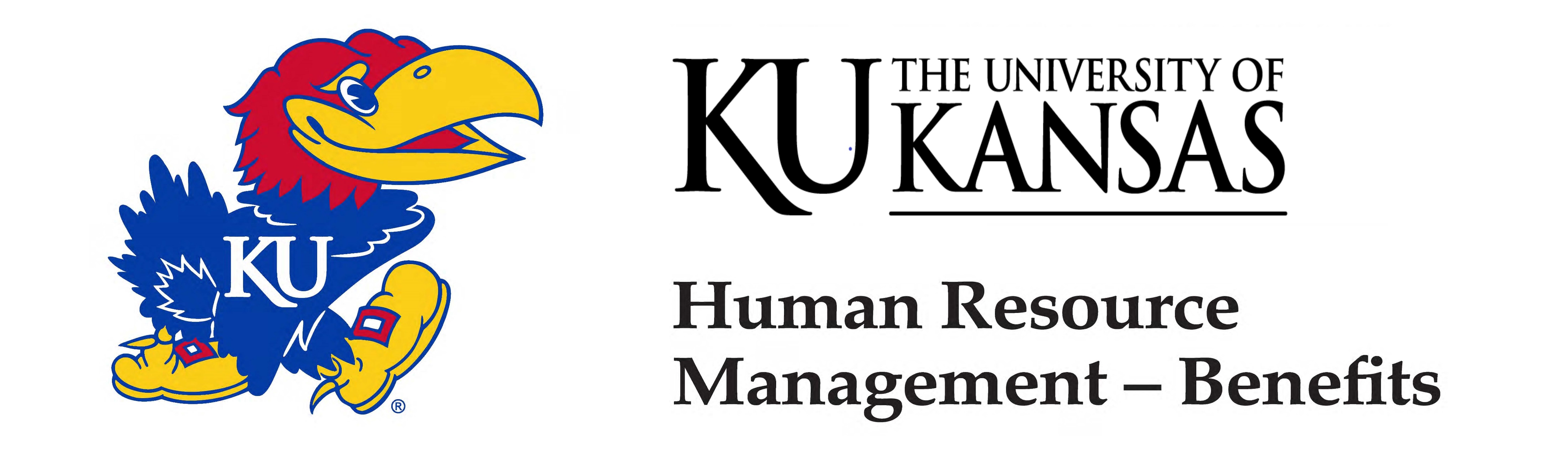 [Speaker Notes: Welcome, to presentation.  I will stop for questions at intervals in the presentation.  Please save your questions for that time.]
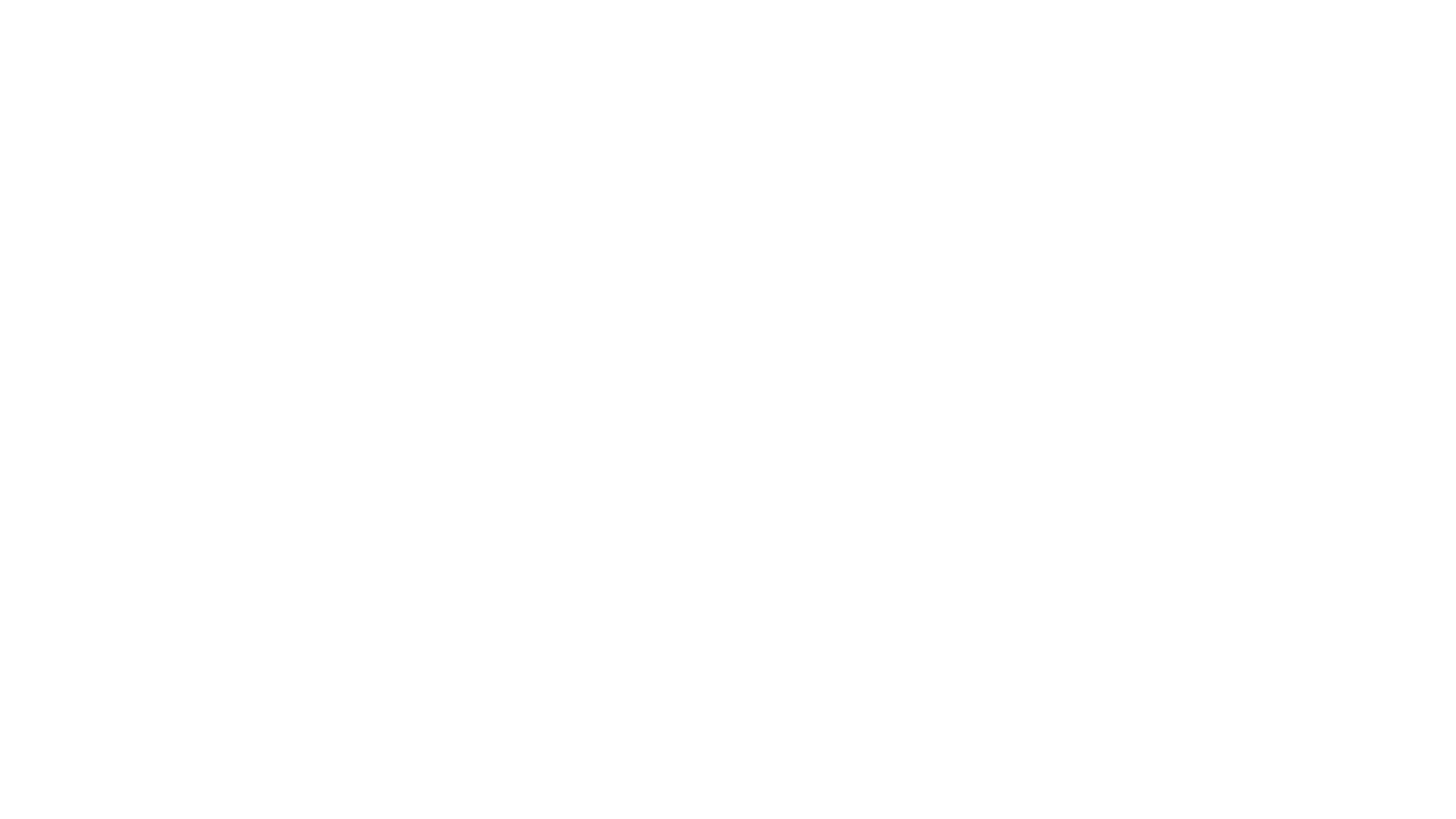 Things to Consider
Age at Retirement
Date of Retirement
Supplemental Health Insurance
State of Kansas Direct Bill
COBRA
Private Insurance
[Speaker Notes: What is your situation?  In this presentation we will look at coverage options for those retiring before Medicare elig age, those retiring at Medicare age, and those retiring after they were eligible for Medicare.]
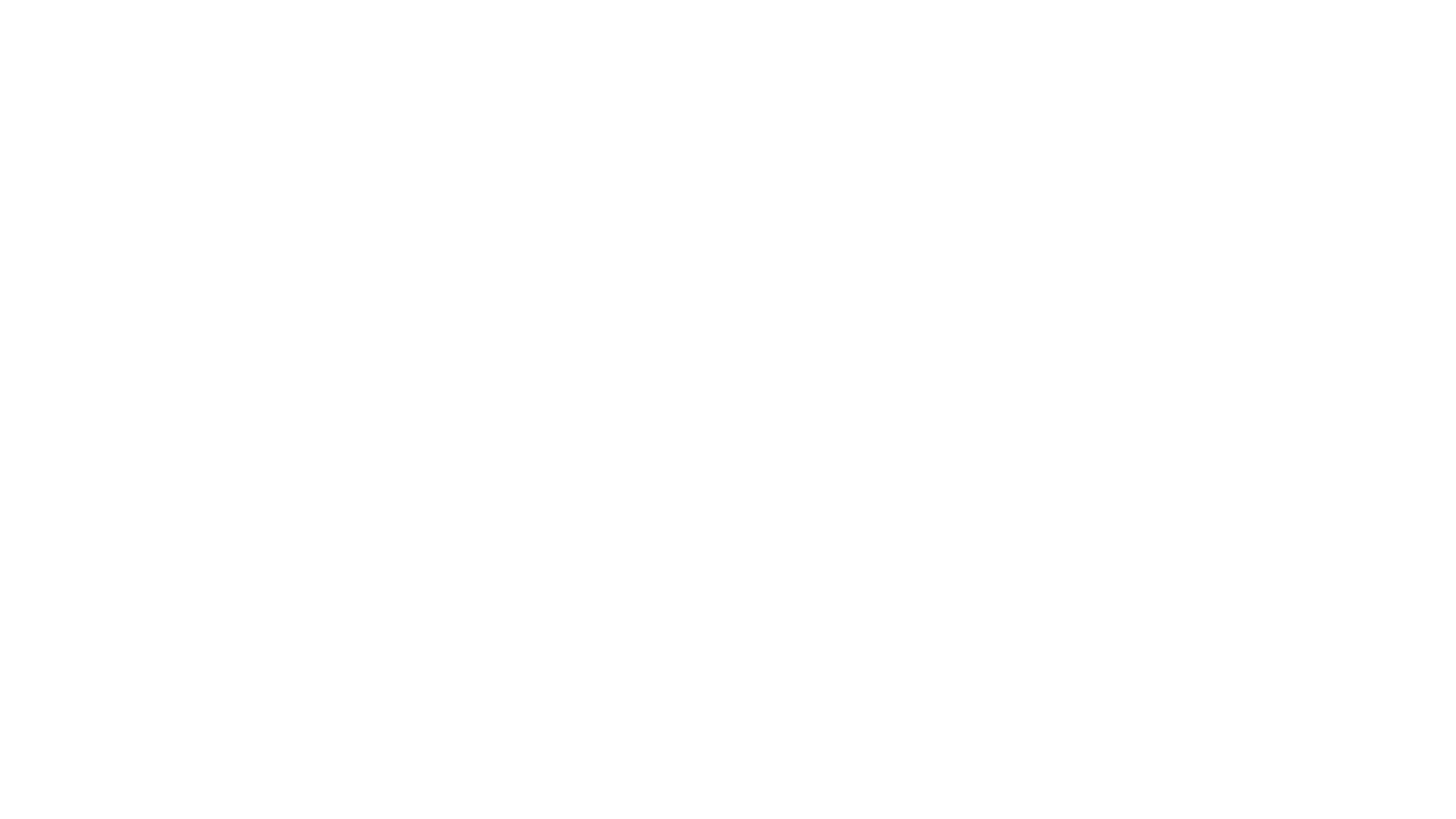 When does my employee coverage end?
If an employee terminates employment on the 1st of the month, SEHP benefits also terminate on the 1st of the month. 

If an employee terminates employment on the 2nd of the month or later, SEHP benefits will terminate at the end of the month.
[Speaker Notes: Questions at this time.]
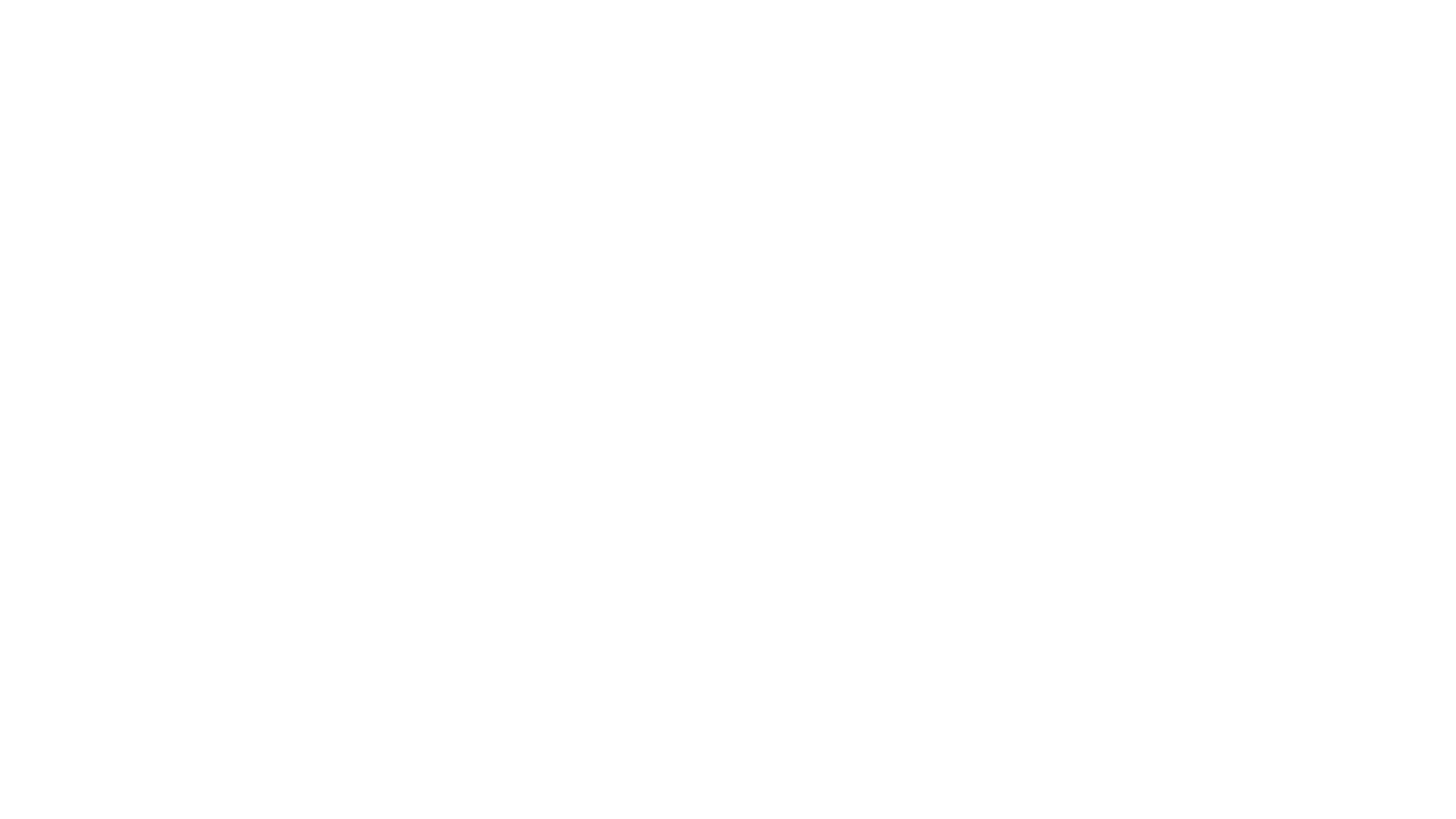 COBRA Information
https://sehp.healthbenefitsprogram.ks.gov/media/cms/PY_2024_COBRA_Guide_10_738980d0fc26b.pdf
Retiring Before You Become Medicare Eligible
(before age 65)
Options:
Direct Bill 
Same structure as current employee coverage.
Less expensive than COBRA coverage. 
Continuous Coverage
COBRA
18 months coverage in most cases.
Continuous coverage 
More expensive than Non-Medicare Direct Bill
Same structure as current employee coverage.
Spouse Plan
Private Market
4
[Speaker Notes: Link to the COBRA book in top of slide.  Slides are available on our website.]
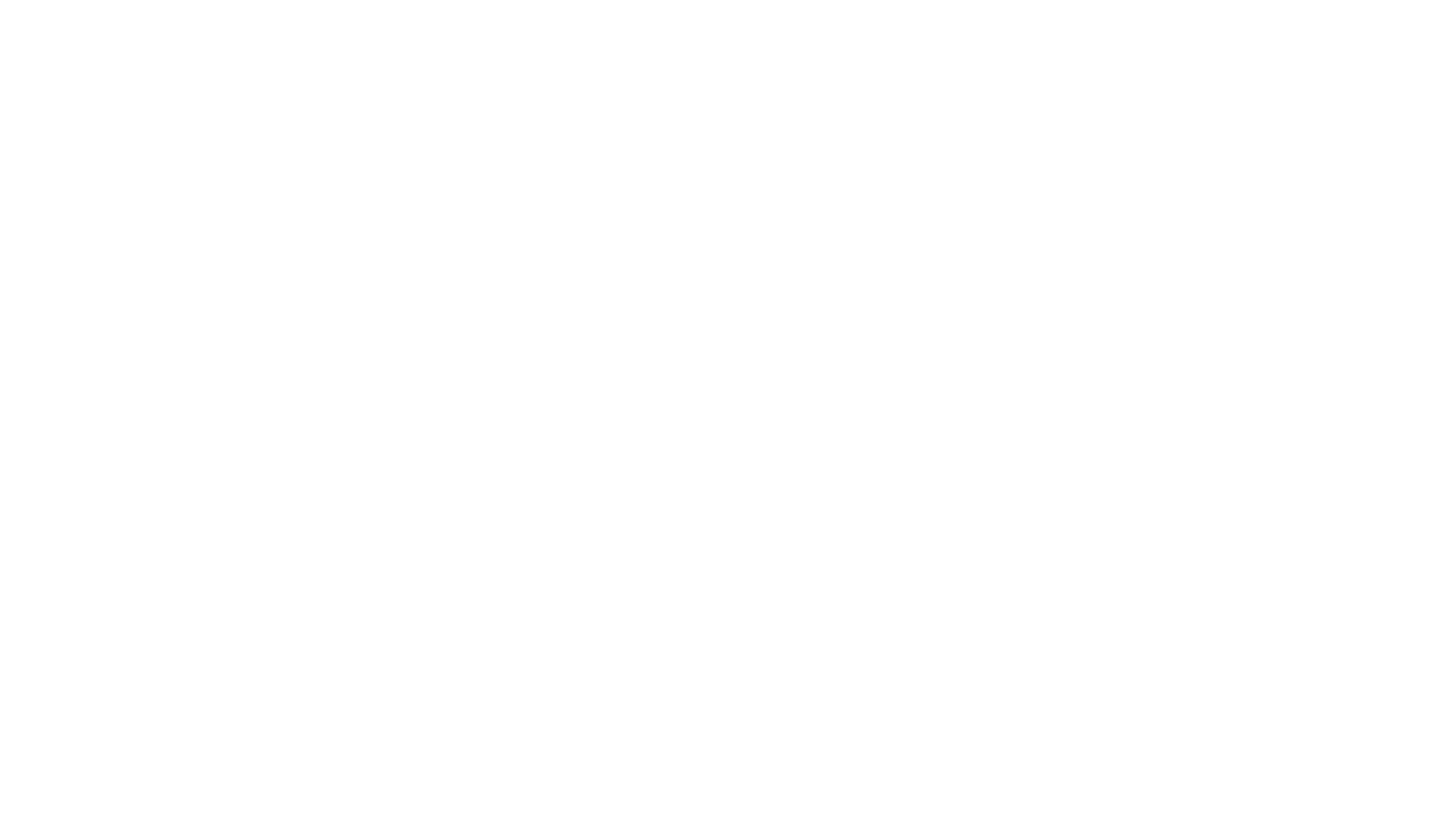 Overview of Direct Bill
What is Direct Bill?
Allows you to continue with the same plans and coverage you had as an active employee.
Options to change coverage at retirement—medical, dental & vision
You must contact KU Benefits office and we will inform the SEHP that you will be retiring.
On Direct Bill, qualifying events allow you to make changes, however, you can drop dependents at any time without a qualifying event.
[Speaker Notes: The Direct Bill Program is part of the State Employee Health plan.  The Direct Bill Program is what we call the program that provides continuing coverage for retirees and those on disability or leave without pay.  Under the Direct Bill Program, retirees:
Continue with the same plans and coverage that you had as an active employee. You do have the options to change medical carriers, waive dental and change or waive vision coverage at retirement. 
 Enrollment in the program is accomplished by agency submitting a request indicating member is retiring and wants to continue with DB coverage when you retire.  Employee then goes out to the portal that is opened for them to make their elections.
 You have the same qualifying events as when you were an active employee, however you can drop dependents at any time without a qualifying event.]
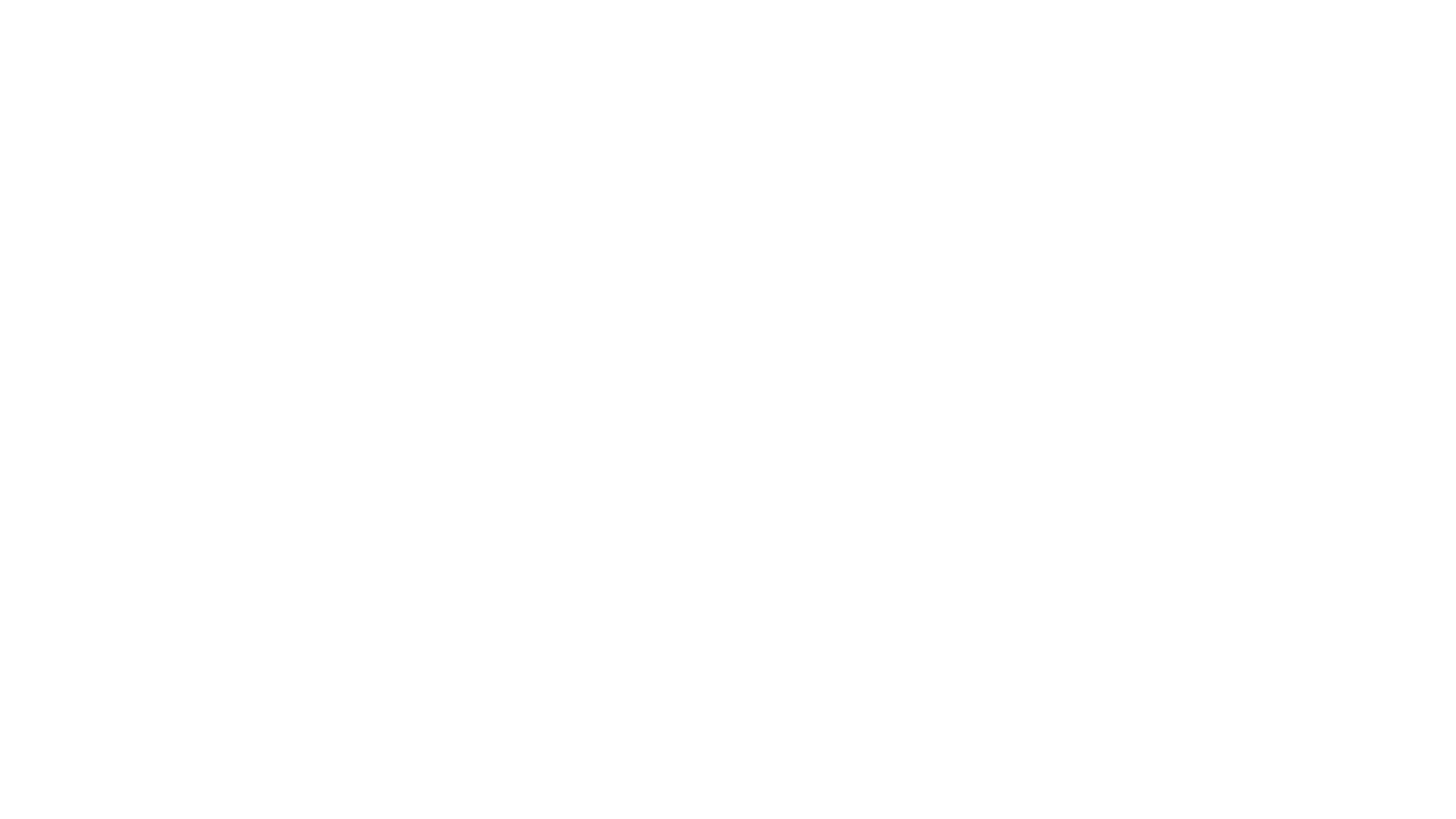 Overview of Direct Bill
Watch for the Annual Open Enrollment period each fall
Remember you will no longer have the Employer Contribution to your premium.
You will not be eligible to enroll in the Flexible Spending Accounts (FSA), Health Savings Account (HSA) or Health Reimbursement Account (HRA).
If enrolled in Met Life Voluntary Insurance plans, Met Life will send you a letter about continuing this coverage. Their phone number is 1-800-438-6388.
If your enrollment in the medical plan enrollment in the SEHP Medical and/or Dental is discontinued, you cannot return at a later date (Vision and/or Dental only coverage does not qualify as enrollment in the SEHP)
HRA – 60 days from last day on SEHP coverage to file any claims incurred while you were covered in the plan year. 

FSA – 90 days after contributions end or employment ends to pay claims that were incurred while coverage was active.
[Speaker Notes: The Direct Bill Program is part of the State Employee Health plan.  The Direct Bill Program is what we call the program that provides continuing coverage for retirees and those on disability or leave without pay.  Under the Direct Bill Program, retirees:
Continue with the same plans and coverage that you had as an active employee. You do have the options to change medical carriers, waive dental and change or waive vision coverage at retirement. 
 Enrollment in the program is accomplished by agency submitting a request indicating member is retiring and wants to continue with DB coverage when you retire.  Employee then goes out to the portal that is opened for them to make their elections.
 You have the same qualifying events as when you were an active employee, however you can drop dependents at any time without a qualifying event.]
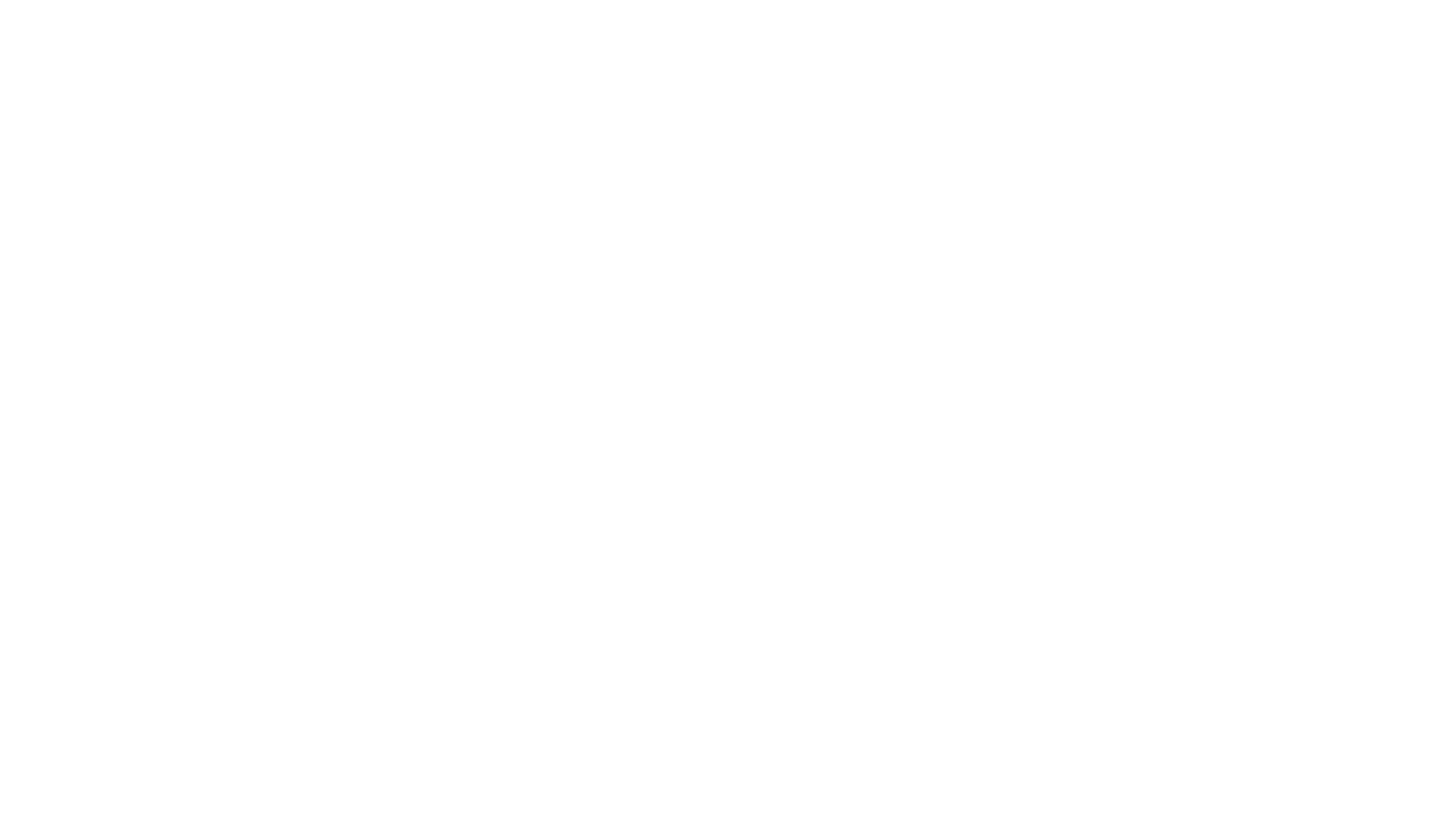 Paying Premiums
You will need to enter your bank information into the MAP portal at the same time you make your coverage elections.
You will be required to pay your premiums by bank draft, bank accounts will be drafted on or around the 8th of each month for that month’s premiums.
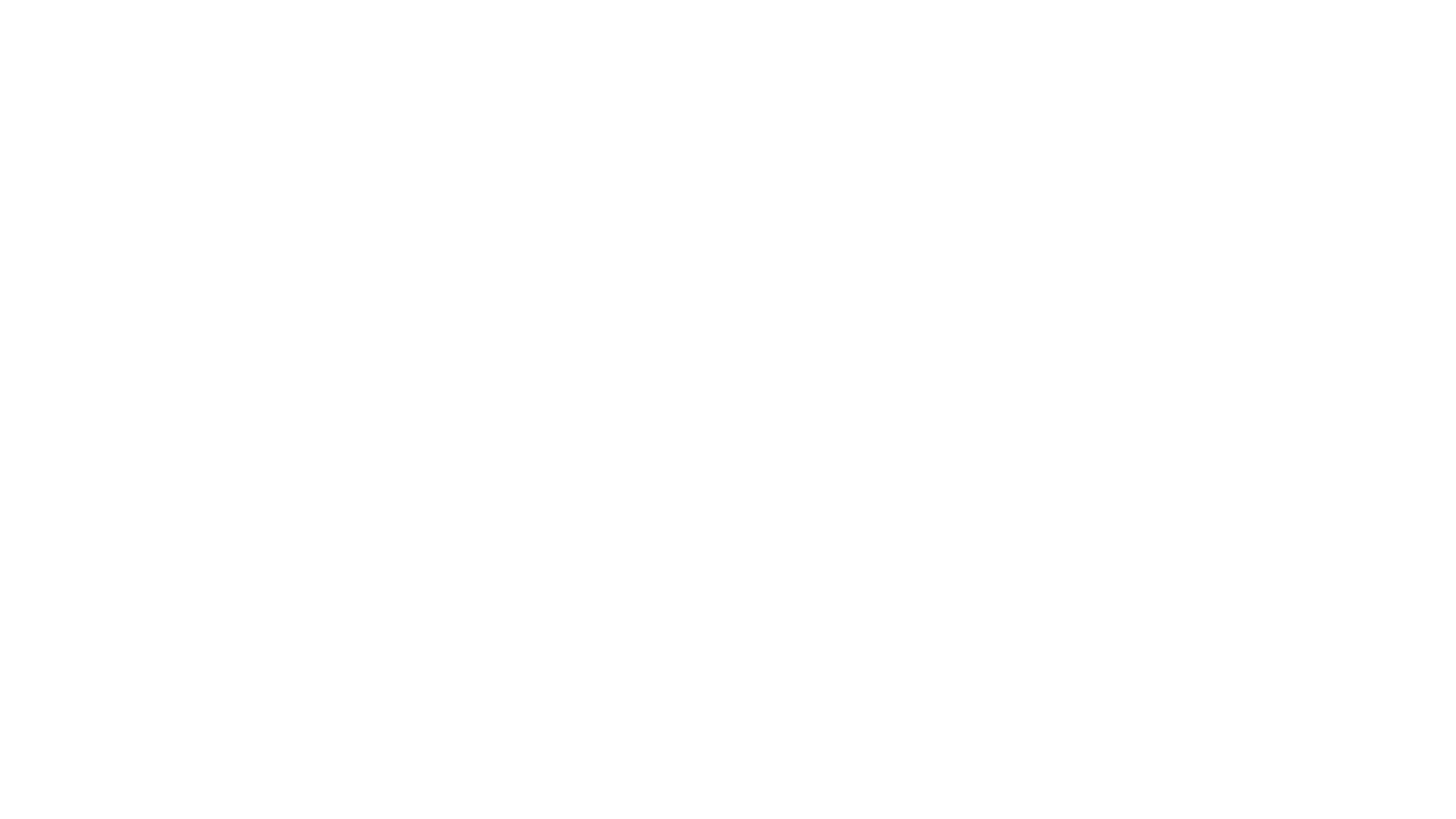 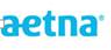 Selecting Your Non-Medicare Health Plan
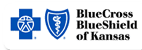 Direct Bill:
Same plan structure as current employee coverage 
Less expensive then COBRA
No HRA, HSA or FSA accounts
Direct Bill Information https://sehp.healthbenefitsprogram.ks.gov/retiree 

COBRA Coverage:
Same plan structure as current employee coverage 
No HRA, HAS or FSA accounts
Cobra Information https://sehp.healthbenefitsprogram.ks.gov/cobra
[Speaker Notes: Will open direct bill book in browser to move through plans and costs.  Will also use to move through plans and costs for Medicare plans.]
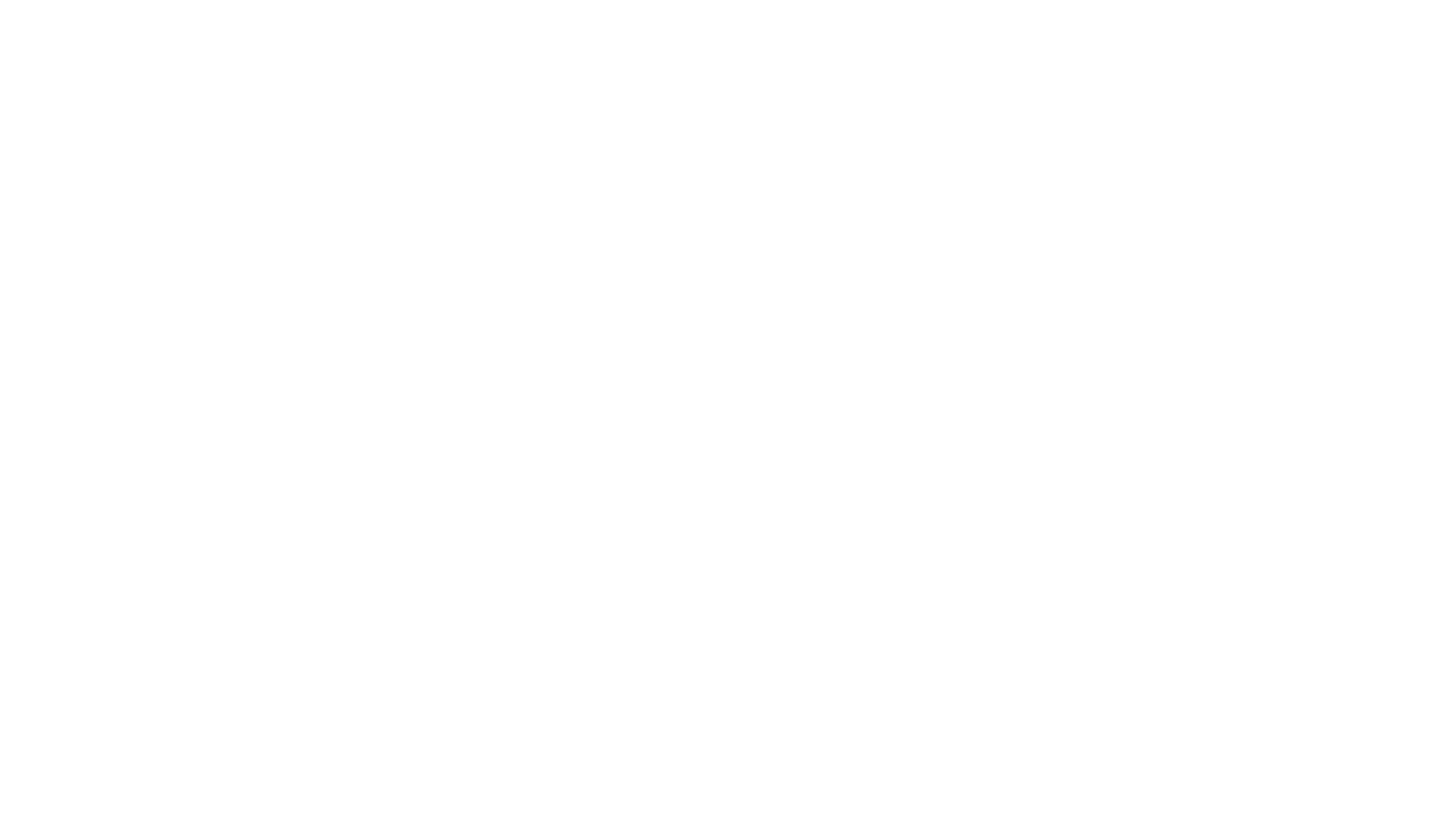 2024 Non-Medicare Direct Bill and Cobra Rate Cost Comparison
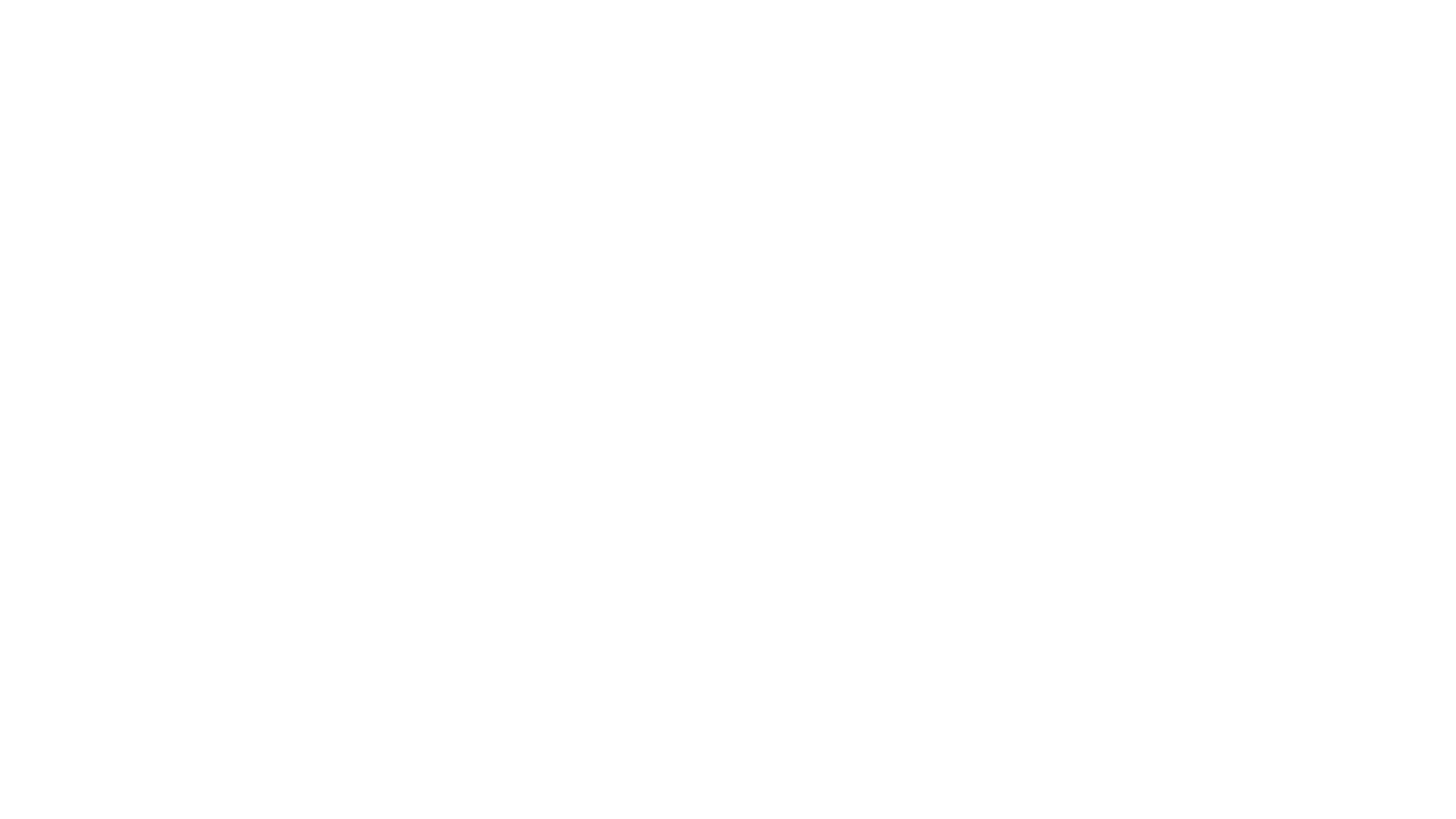 When You Become Medicare Eligible
While still working:
You will need to complete a TEFRA form and upload it to the MAP system.  
You do not need to enroll in either parts of Medicare.
You can keep your HSA account, if enrolled in a high deductible health plan only if you waive both parts of Medicare.
You will need to change to an HRA account at least 6 months prior to retirement if over age 65 at retirement.
10
[Speaker Notes: Click on link to TEFRA form to show the form and discuss.]
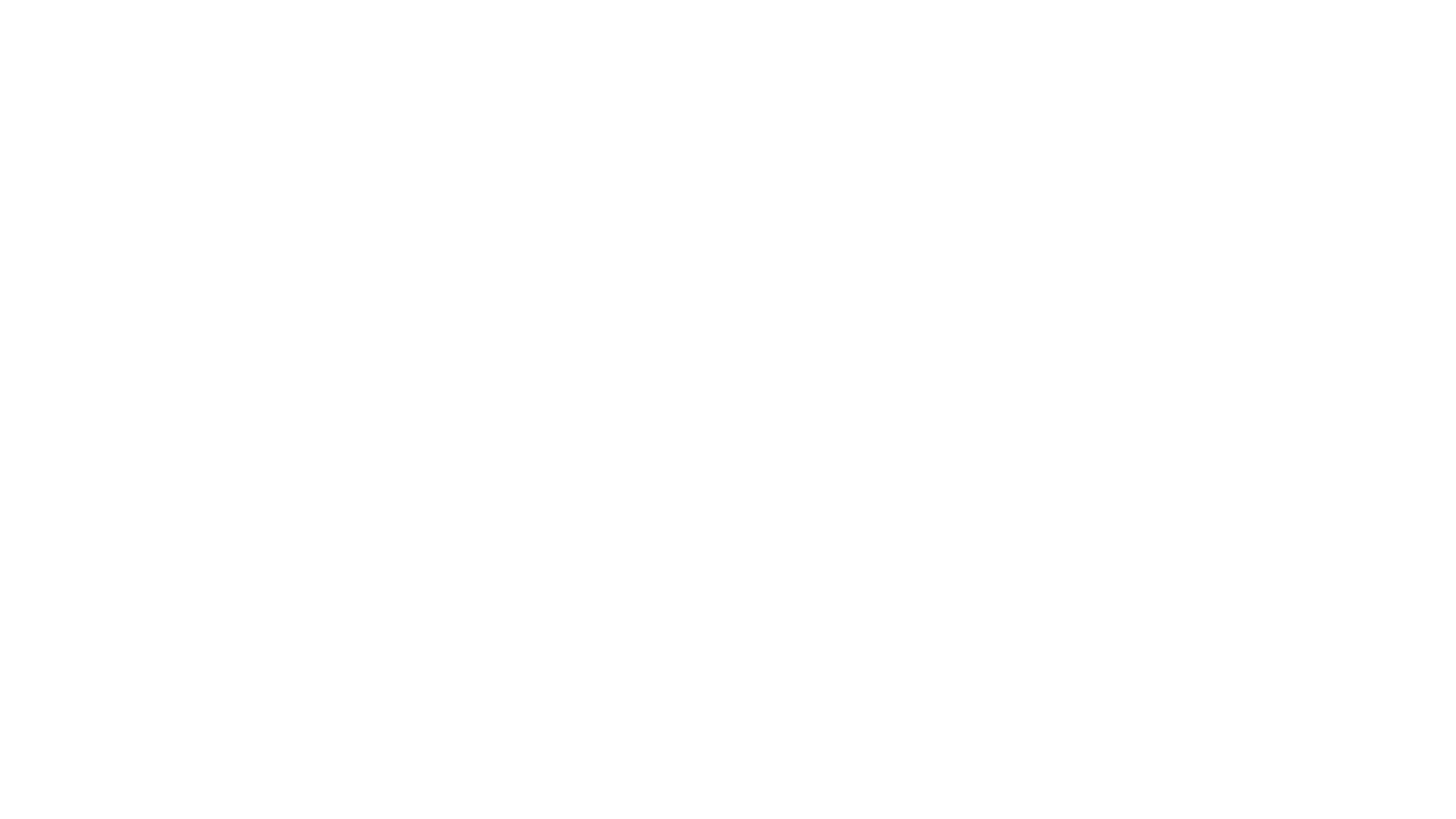 When You Become Medicare Eligible
Medicare eligible after retiring:
Contact Social Security to begin all parts of Medicare.  
If have continuous coverage with SEHP
Contact the SEHP to have the selection portal opened with Medicare eligible coverage selections.
If NO continuous coverage with SEHP
Find Medicare Advantage Plans or Supplemental plans on private market
11
[Speaker Notes: Talk about, if started with COBRA how the transition works, call SEHP two months before, have your Medicare card or temp letter.]
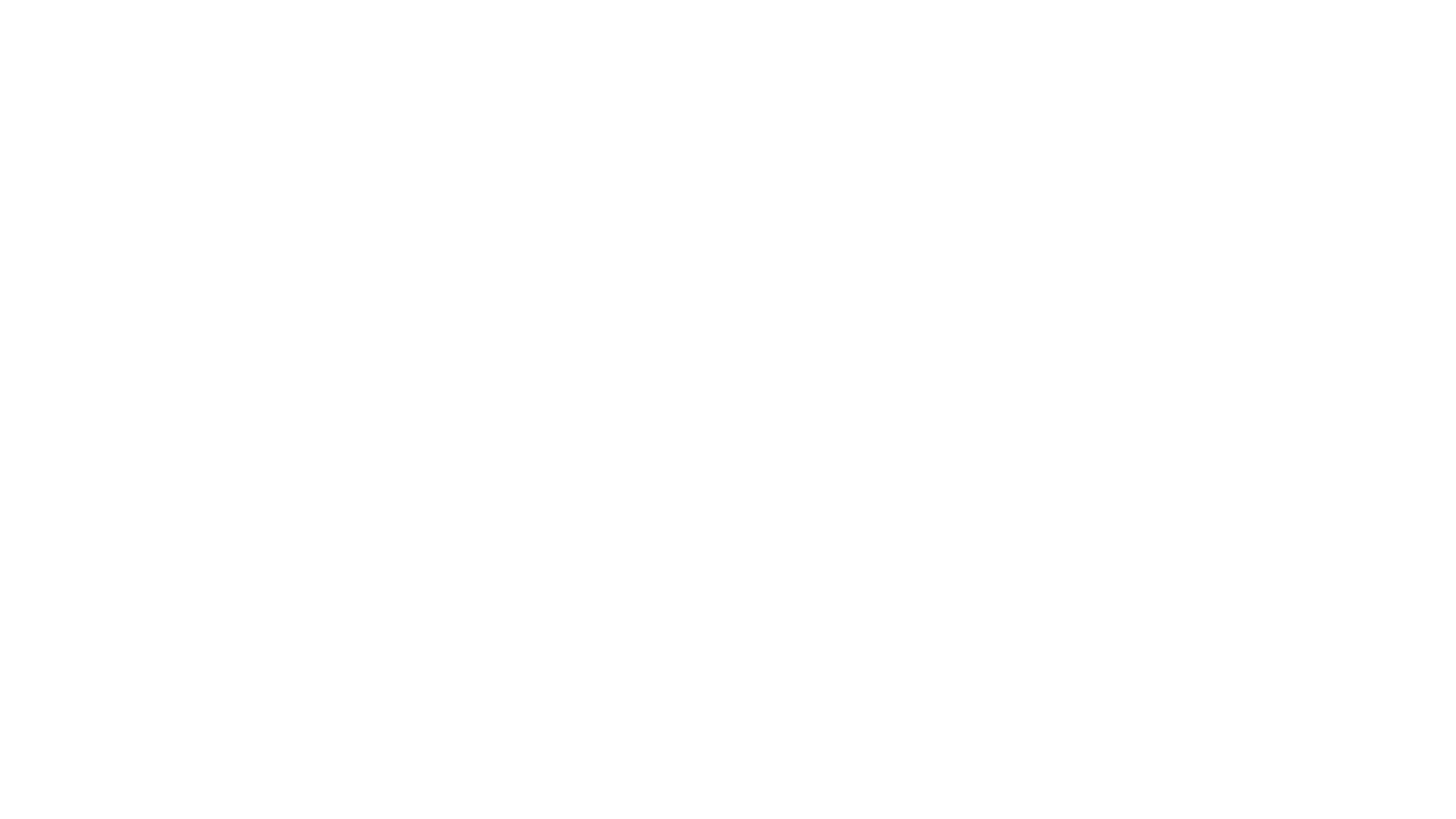 Medicare Eligible at Retirement 
(age 65 or older)
Medicare eligible at same time retiring:
You will need to apply for Medicare and will need to have all parts A, B and D of Medicare effective the first of the month after you retire.
Apply with Social Security up to 3 months before retirement.
Enroll for supplemental coverage with State Employee Health Plan or private coverage.
KU Benefits will provide proof of Credible Coverage to retirees to allow Medicare enrollment after the age of 65 without penalty.
12
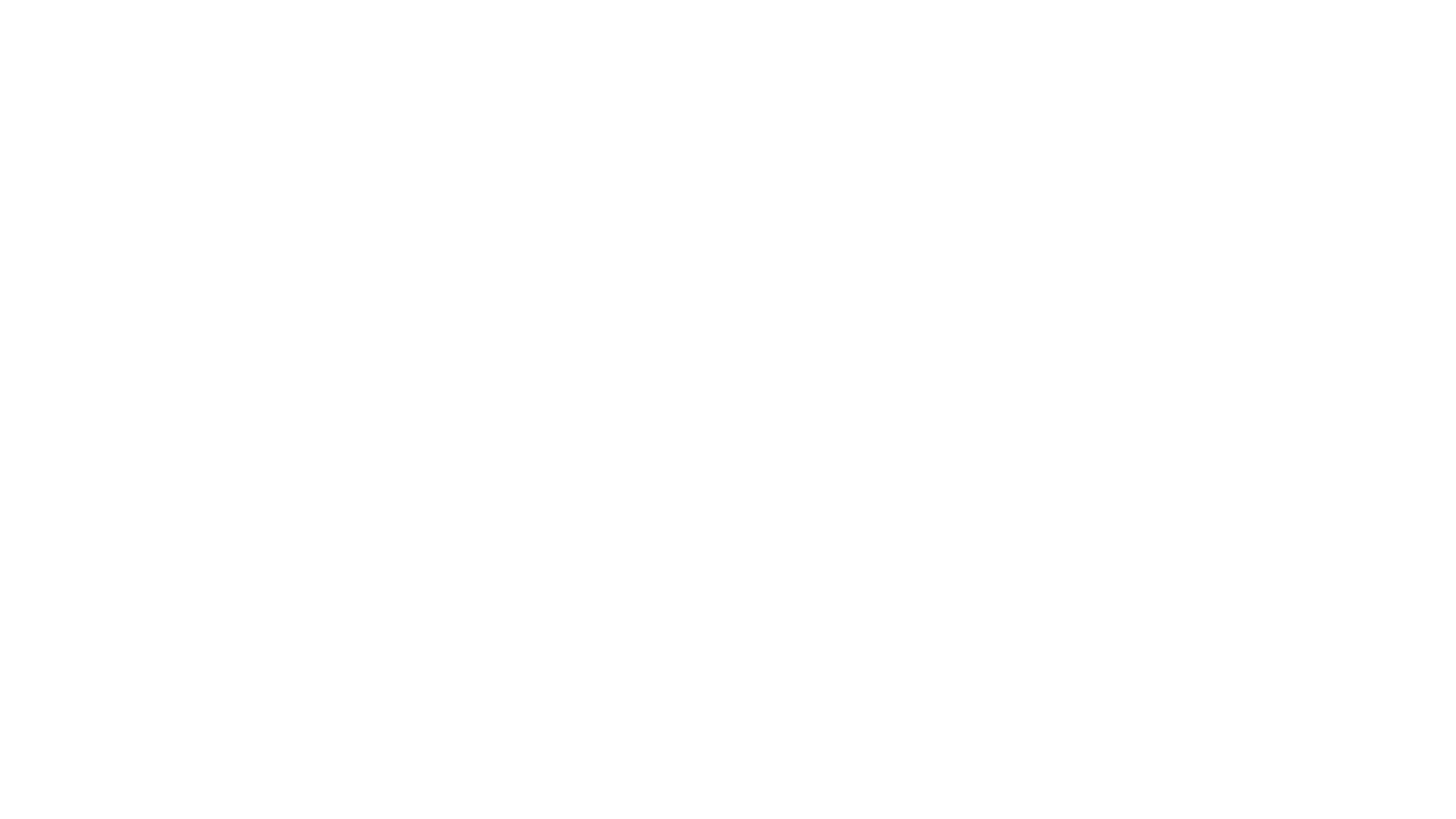 Employee and Spouse Enrollment
If both the employee and spouse are Medicare eligible  
Both have the option to enroll separately in Kansas Senior Plans OR one of the Aetna Advantage PPO ESA plans or private plan.
If either the employee or spouse is Medicare eligible and the other is not  
Medicare eligible individual can enroll in Kansas Senior Plans OR one of the Aetna Advantage PPO ESA plans
The non-Medicare eligible individual can enroll in Direct Bill Non Medicare Plan A, C, J, or N or COBRA.
If the non-Medicare eligible is the employee and the Spouse enrolls in Medicare Direct bill, the employee is not eligible for Cobra and will need to enroll in Direct Bill coverage also.
13
[Speaker Notes: Explain Split enrollment  (Medi indiv) or 1 medi and 1 not explain that everyone is an individual when it comes to Medicare and Part C & D plans.  So think of 2 premiums if there are two of you.]
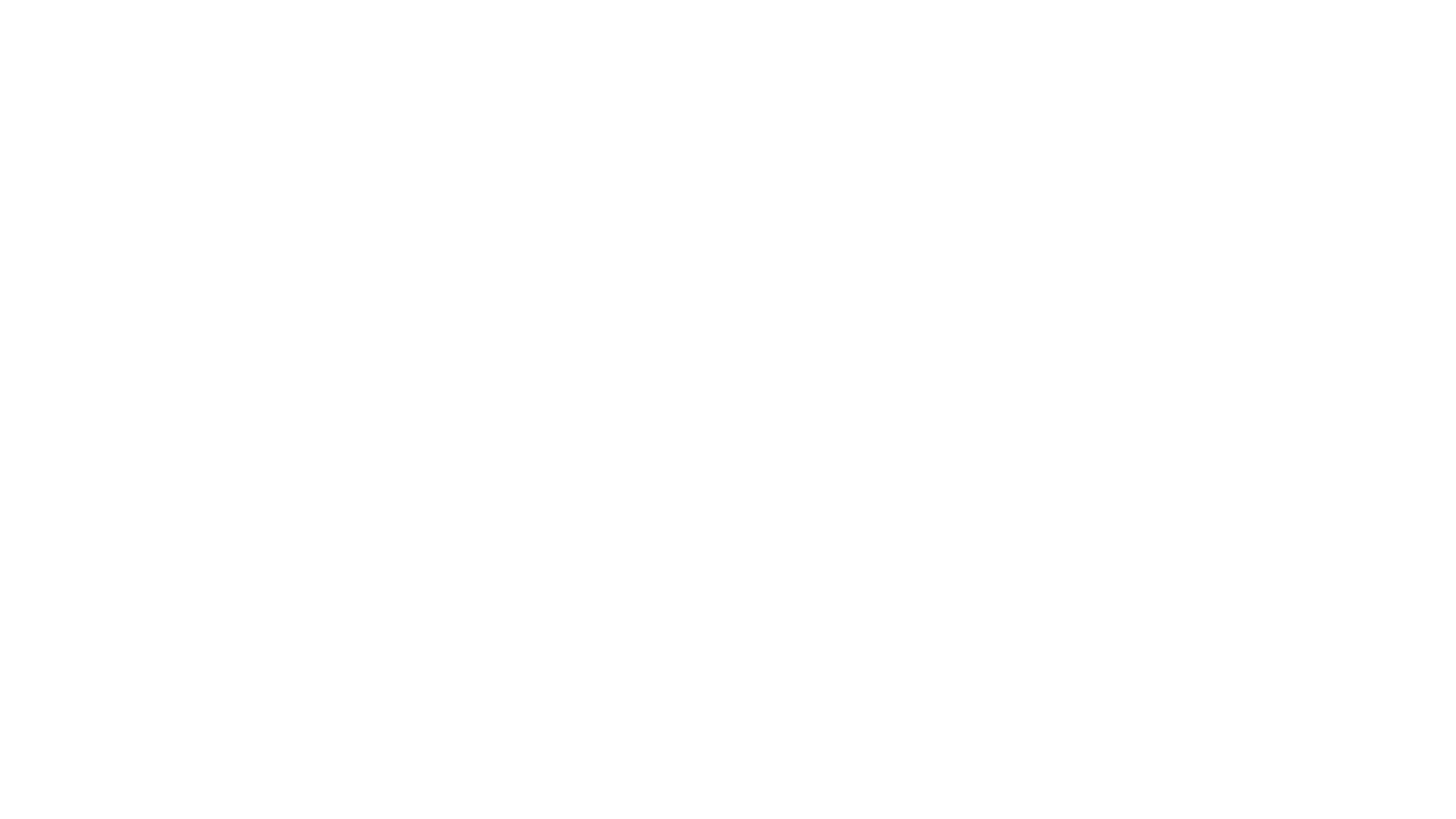 Medicare Basics
Who is Eligible:
Persons age 65 
Persons at any age on Social Security Disability for 24 months or more
Persons with End Stage Renal Disease or ALS/Lou Gehrig’s Disease
4 Parts of Medicare

Part A -  Hospital Insurance – no premium
Part B -  Medical Insurance – beginning premium 
		$174.70 monthly for most
Part C -  Medicare Advantage
Part D – Prescription Drug
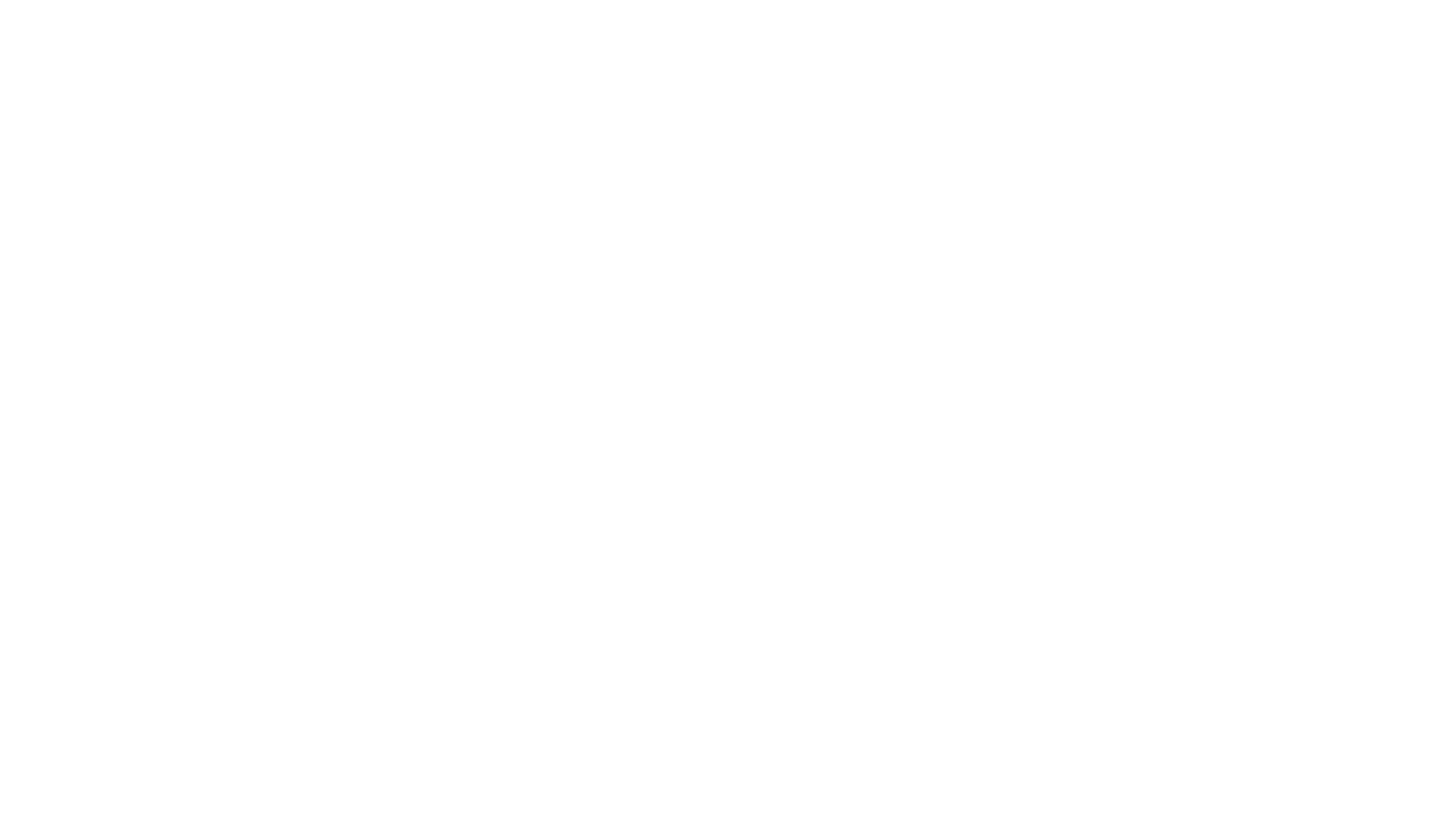 Medicare Eligible Plan Options
Medicare Advantage Plan Options
Aetna Medicare Freedom & Elite PPO ESA (Extended Service Area) with Aetna Standard Part D
These plans are available for Direct Bill members enrolled in Medicare Parts A and B
A copy of your Medicare card is required 
Medicare Advantage Plans
Take the place of Medicare Parts A and B
You are still responsible for Part B premium
Still have deductibles and co-payment
Enrollment in private Part D prescription plan will result in loss of ALL SEHP Benefits while on Advantage plan.
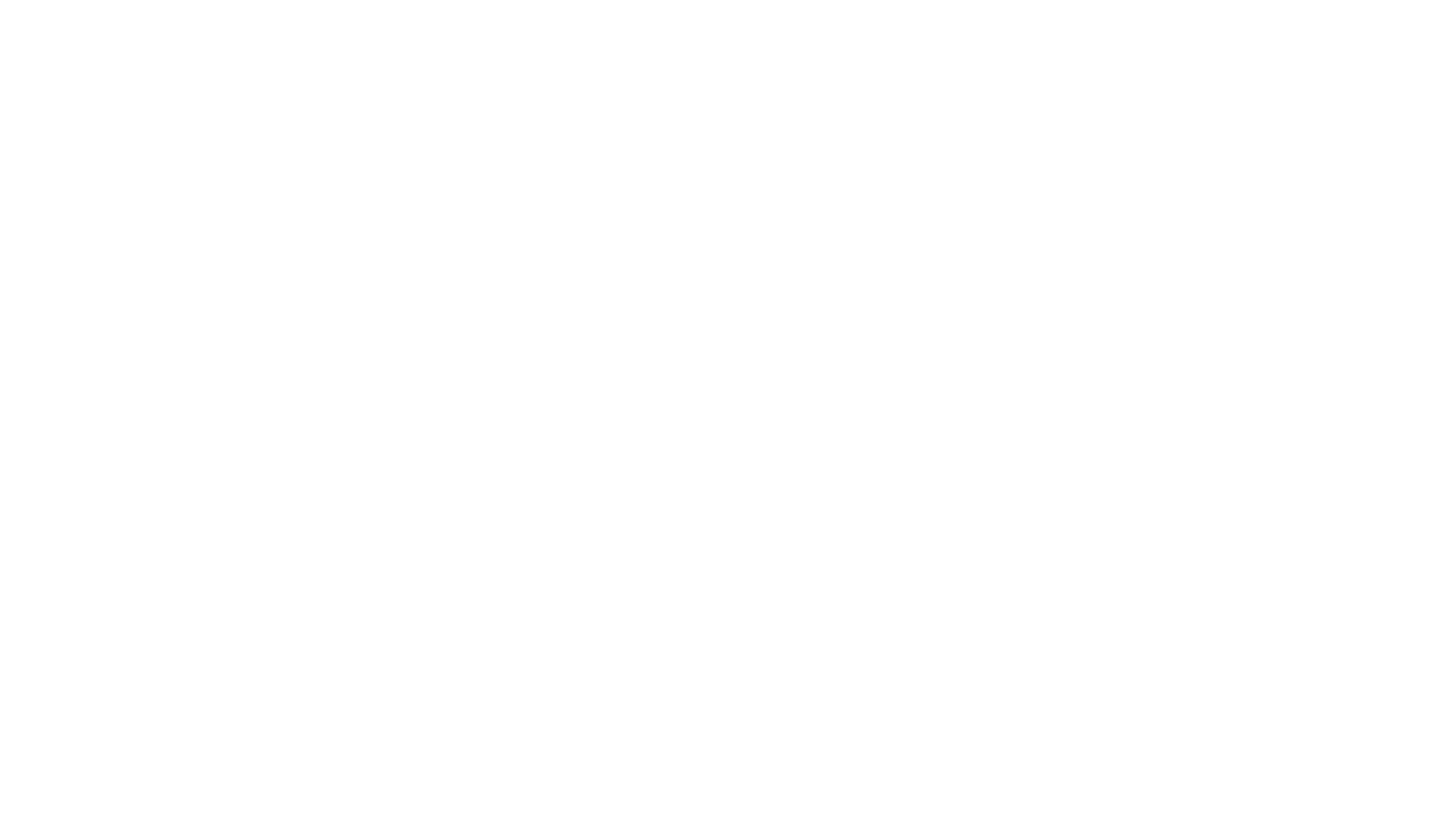 Medicare Eligible Plan Options
Medicare Supplemental Plan Options
Kansas Senior Plan C or Select****
Kansas Senior Plan G or Select
Kansas Senior Plan N
With or without SilverScript Part D—Premier & Economy options
These plans are available for Direct Bill members enrolled in Medicare Part A and Part B
A copy of your Medicare card is required 

Kansas Senior Plan C or C Select are only available to those retirees that became Medicare eligible prior to 01/01/2020.
[Speaker Notes: Emphasize and have ask questions on Plan C availability.  Remember covers all costs on “medicare eligible expenses”]
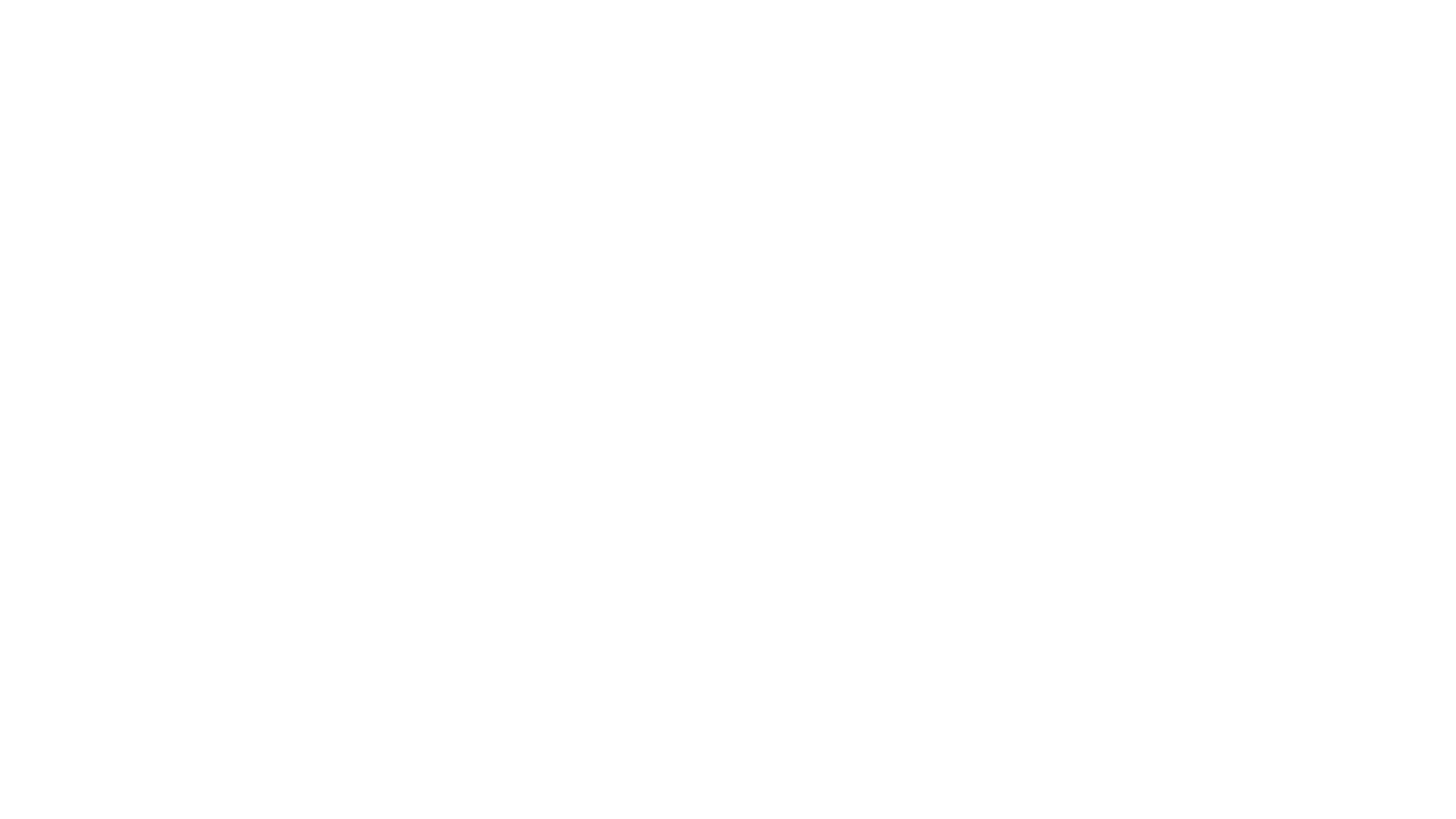 Direct bill Medicare Options
https://sehp.healthbenefitsprogram.ks.gov/retiree
Kansas Senior Plan C Select 
or 
Kansas Senior Plan G Select
To be eligible to enroll in one of these plans you must live in a Select county. 
Here are those counties:
Atchison, Brown, Butler, Chase, Chautauqua, Clay, Cowley, Doniphan, Douglas, Elk, Greenwood, Harper, Harvey, Jackson, Jefferson, Kingman, Leavenworth, Marion, Marshall, Osage, Pottawatomie, Pratt, Reno, Riley, Sedgwick, Shawnee, Sumner, Wabaunsee or Washington.
You would also need to use a network hospital for any planned inpatient services.

Lawrence Memorial Hospital and KU Medical Center Hospital are not network hospitals currently.
17
[Speaker Notes: Make sure and note that they need to look at the plans each year.]
[Speaker Notes: One on book is sideways]
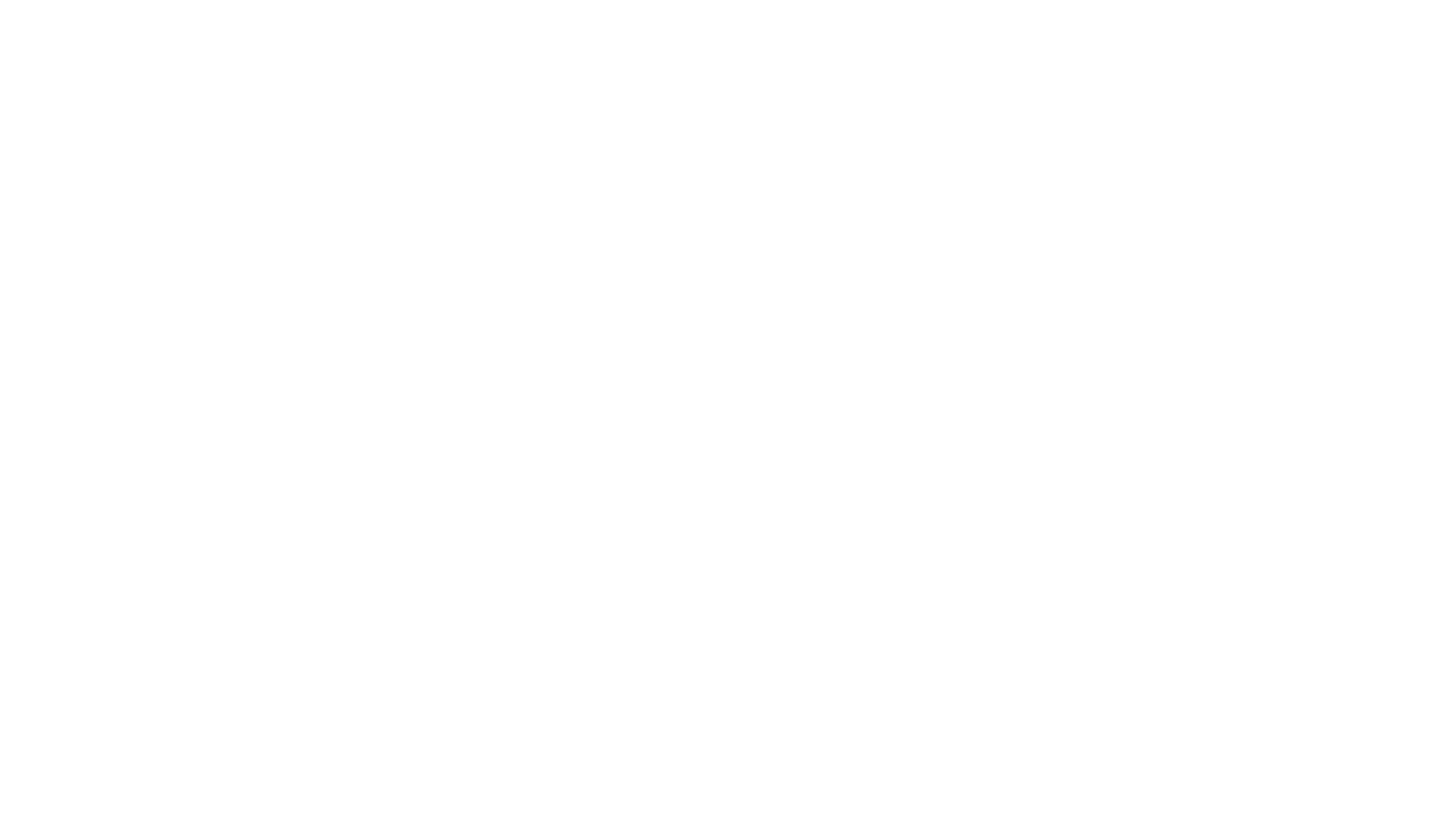 SilverScript Part D
Prescription Drug
One of the SilverScript Part D plans can be added to the Kansas Senior Supplemental plans
SilverScript Premier Part D
SilverScript Economy Part D 

For more information, go to www.caremark.com or contact SilverScript at 800-411-3986
[Speaker Notes: Emphasize and have ask questions on Plan C availability.]
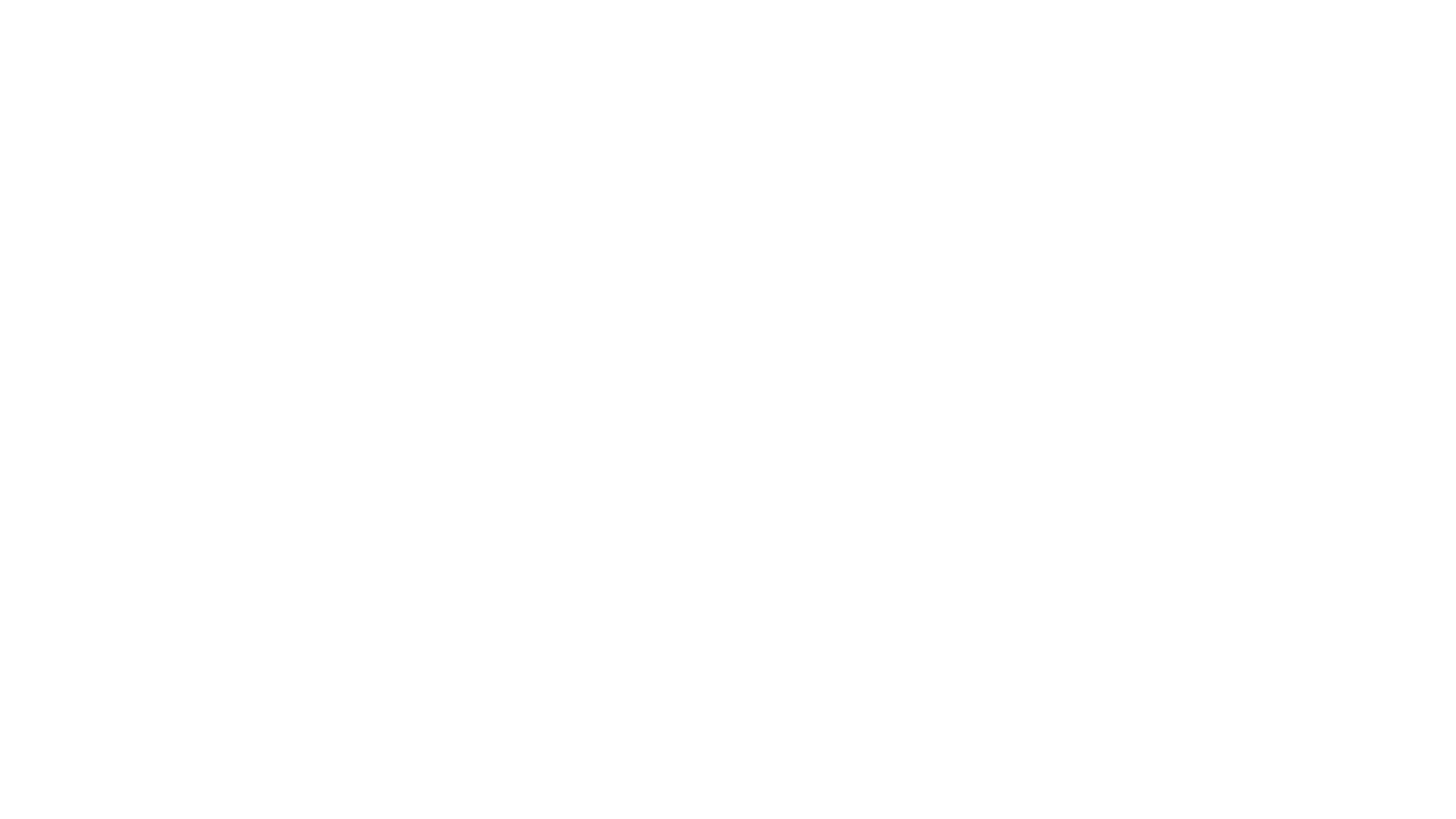 SilverScript Part D
The Premier Plan has a $0 deductible. It has five tiers and offers coverage through the Gap (a.k.a. “Donut Hole”) on all tiers. For 90-day prescription fills, you only pay 1.5 months’ co-pay, which can save you money on your medications. See the benefit summary for full co-pay details.
The Economy Plan has a $350 deductible. The deductible does not apply to Tier 1 and 2 drugs.  Coverage is provided through the Gap (a.k.a. “Donut Hole”) on Tier 1 and 2 drugs. For 90-day prescription fills, you may pay a reduced co-pay based on the tier level. See the benefit summary for full co-pay details.
All State of Kansas drug coverage is considered creditable coverage.
Coverage that is as good as or better than Medicare prescription drug coverage.
You MUST have creditable drug coverage to avoid the Late Enrollment Penalty through Medicare.
VA and Tricare are considered creditable coverage.
SEHP SilverScript Information:
https://sehp.healthbenefitsprogram.ks.gov/retiree/medicare-retiree1/medicare-part-d
[Speaker Notes: Give high level overview of what drugs are Tier 1 (preferred generic) and 2 (generic)]
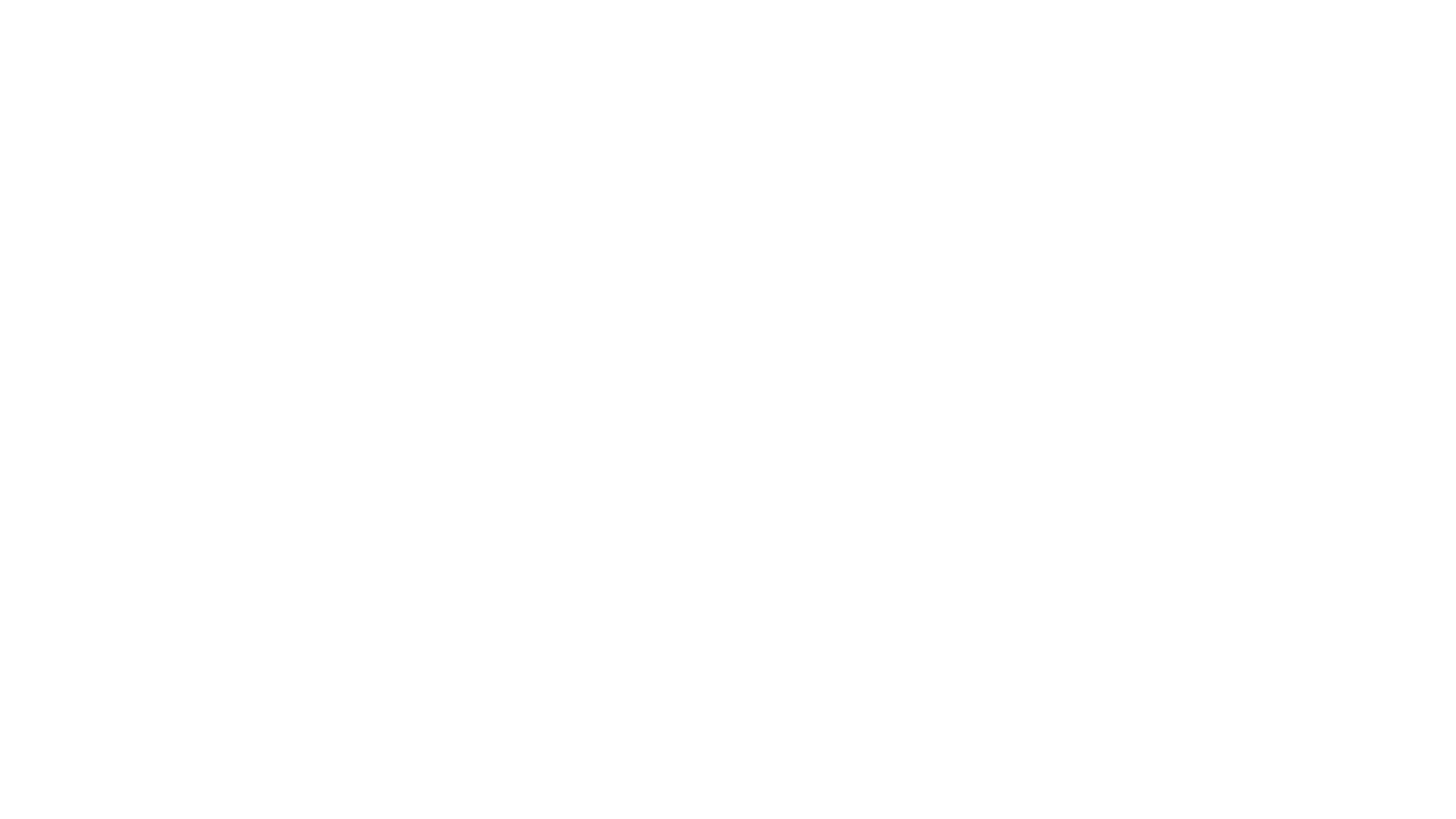 SHICK Website: http://kdads.ks.gov/commissions/commission-on-aging/medicare-programs/shick
Medicare Information Resources
Senior Health Insurance Counseling for Kansas (SHICK)  
745 Vermont, Lawrence KS
785-842-0543   
Please call to set up an appointment

More information on their website. 
https://yoursrc.org/home/resources-for-seniors/medicare-health-insurance/

Medicare.gov and mymedicare.gov
Can create an account and enter current prescriptions
Gives creditable coverage options for you
Medicare & You :   https://www.medicare.gov/Pubs/pdf/10050-medicare-and-you.pdf
21
[Speaker Notes: Remind that with BCBS supplemental plans can go to marketplace for D coverage.]
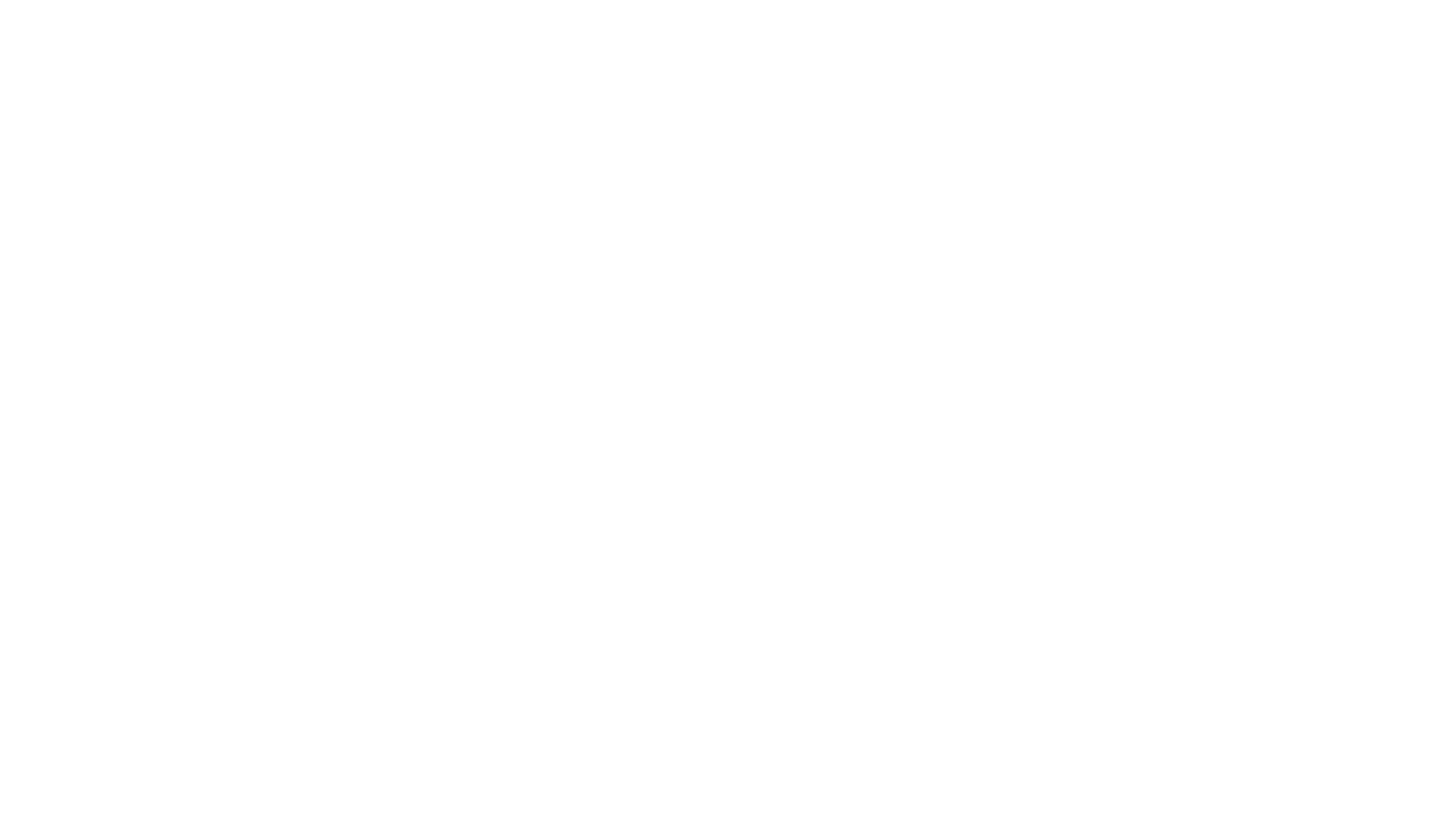 I am ready to retire, what do I do?
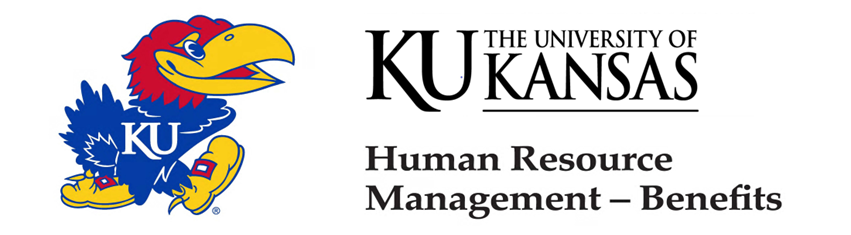 785-864-7402, benefits@ku.edu
[Speaker Notes: Emphasize that we will help with KPERS application and with information to open special enrollment period with Medicare.]